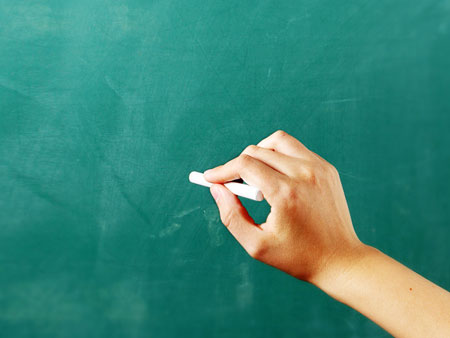 Самоврядування
классу
10-А
Заходи,які ми провели в класі
Похід в експерементаріум
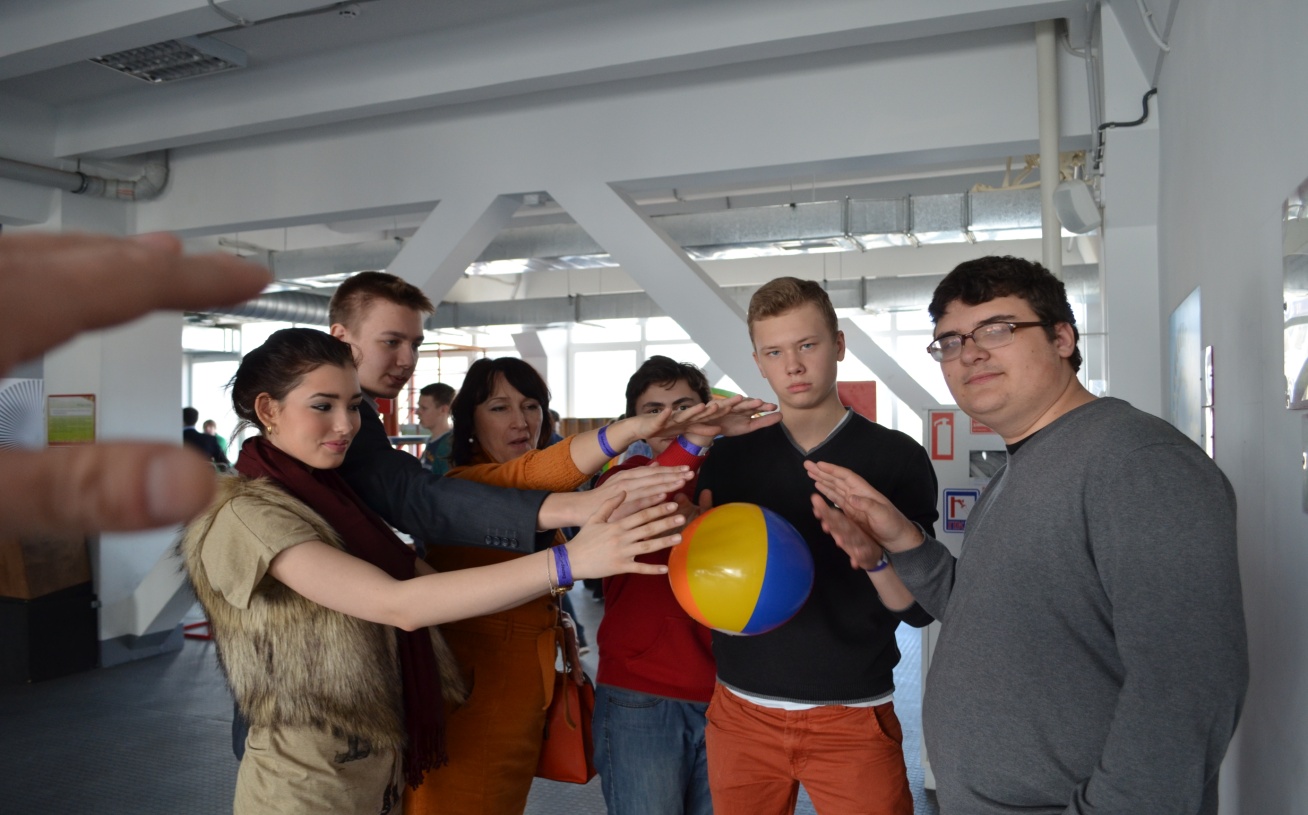 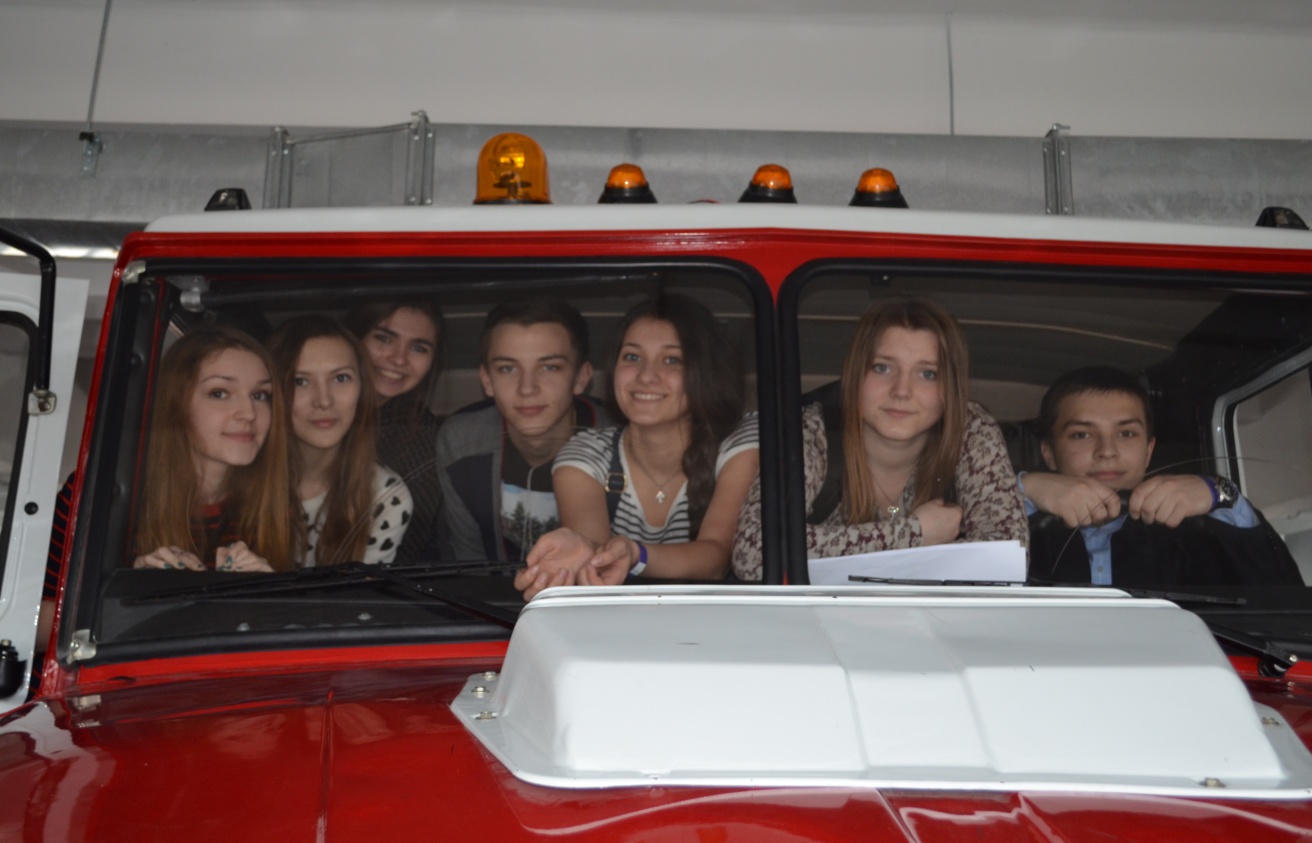 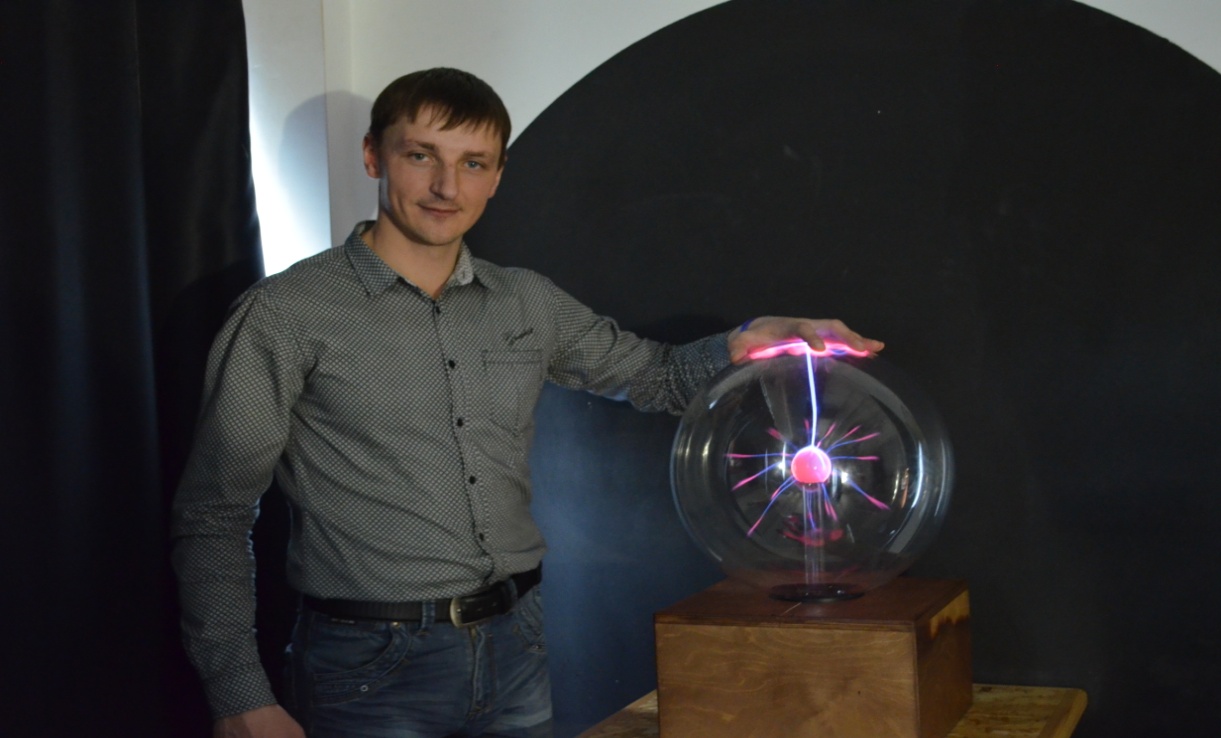 Зимова поїздка в Мигово
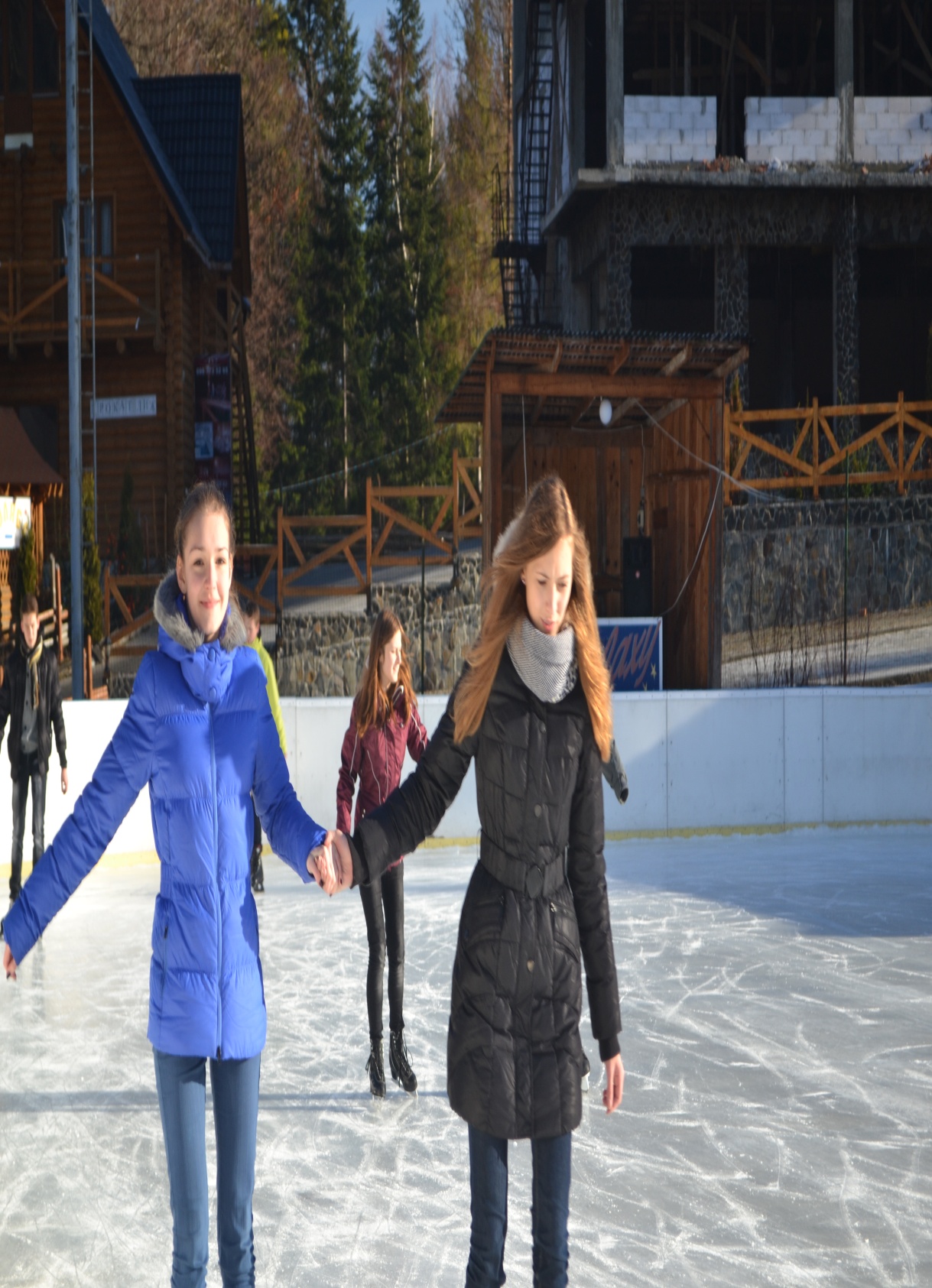 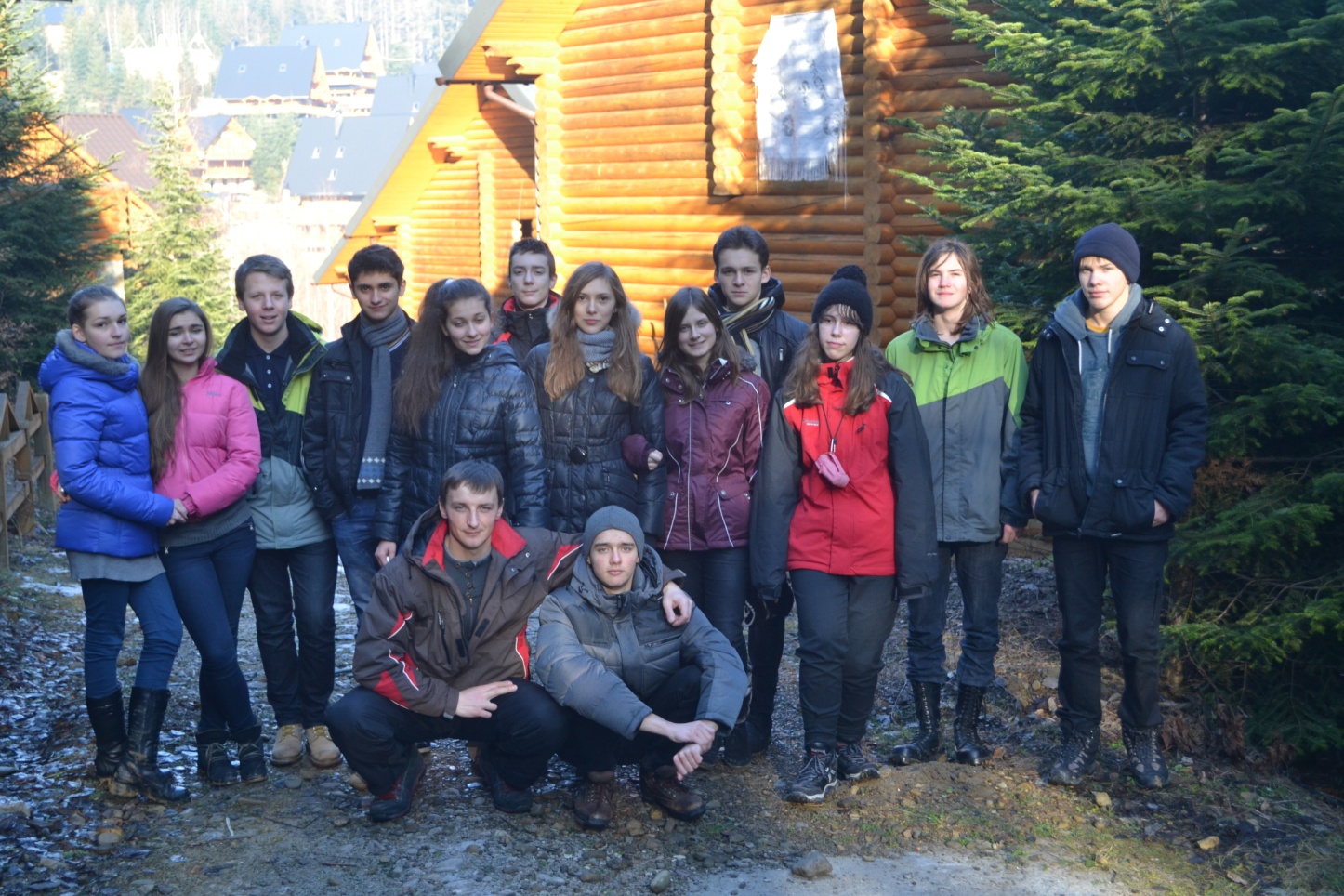 День українського костюму
8 Березня
Волейбольний виїзд на природу
Тренінг “Коло дружби”
Організація Днів Народжень
Участь у загальноліцейних  заходах
Прикрашання ліцею на День вчителя
Участь у концерті до Дня вчителя
Квест “Знавці Шевченка”
Акція “Не розплітай Україну”
1 вересня
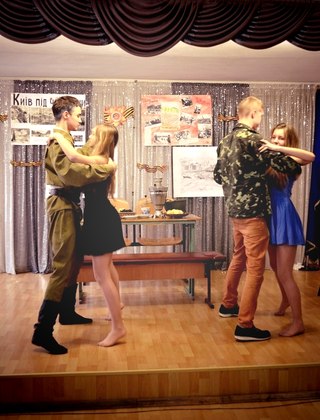 До річниці визволення Києва
Організація пошти на День Святого Валентина
Тиждень історії та права
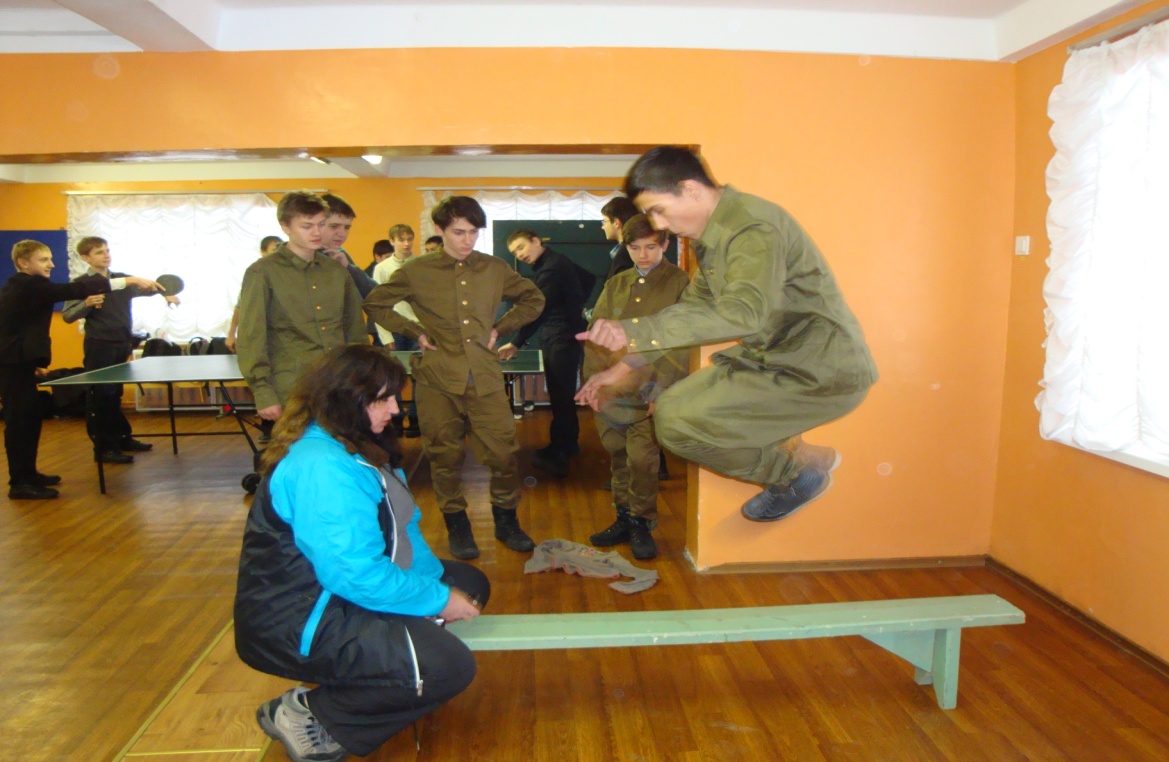 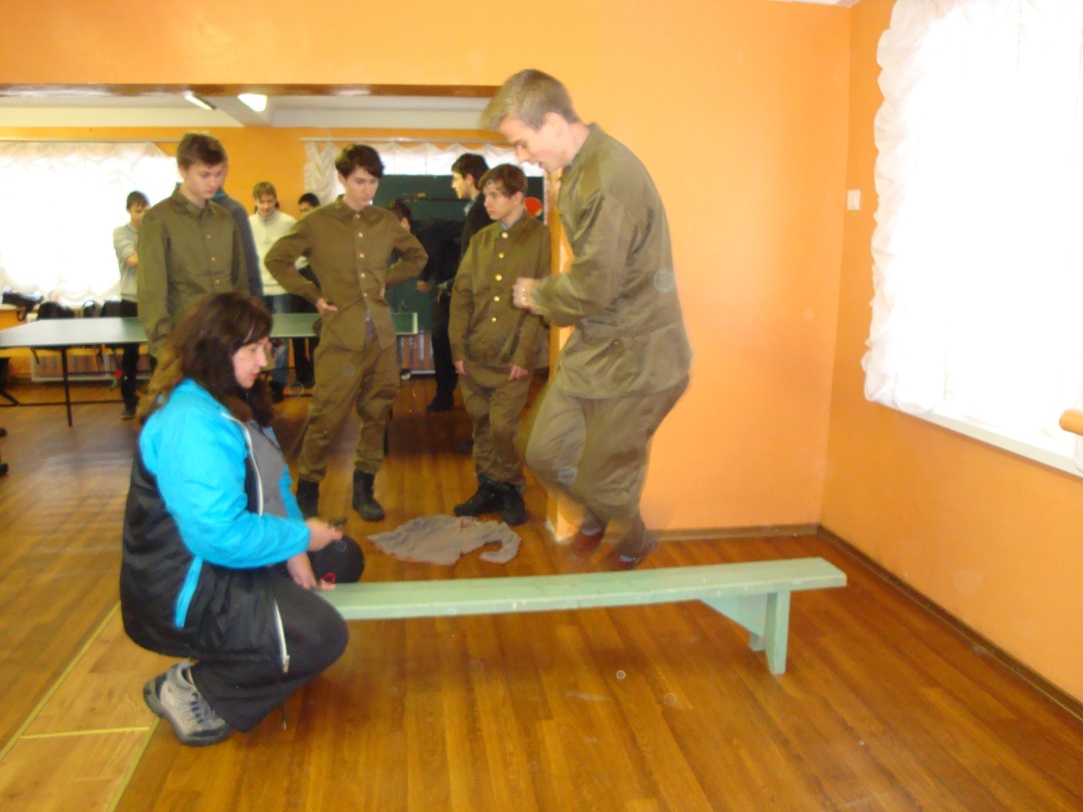 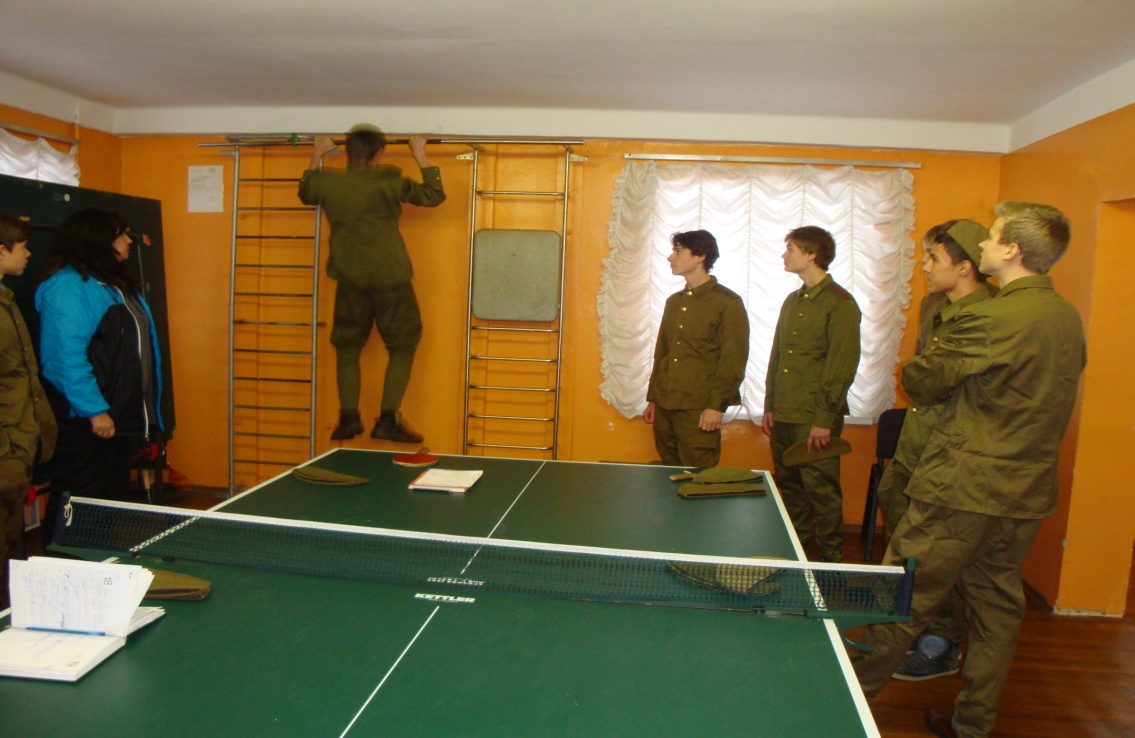 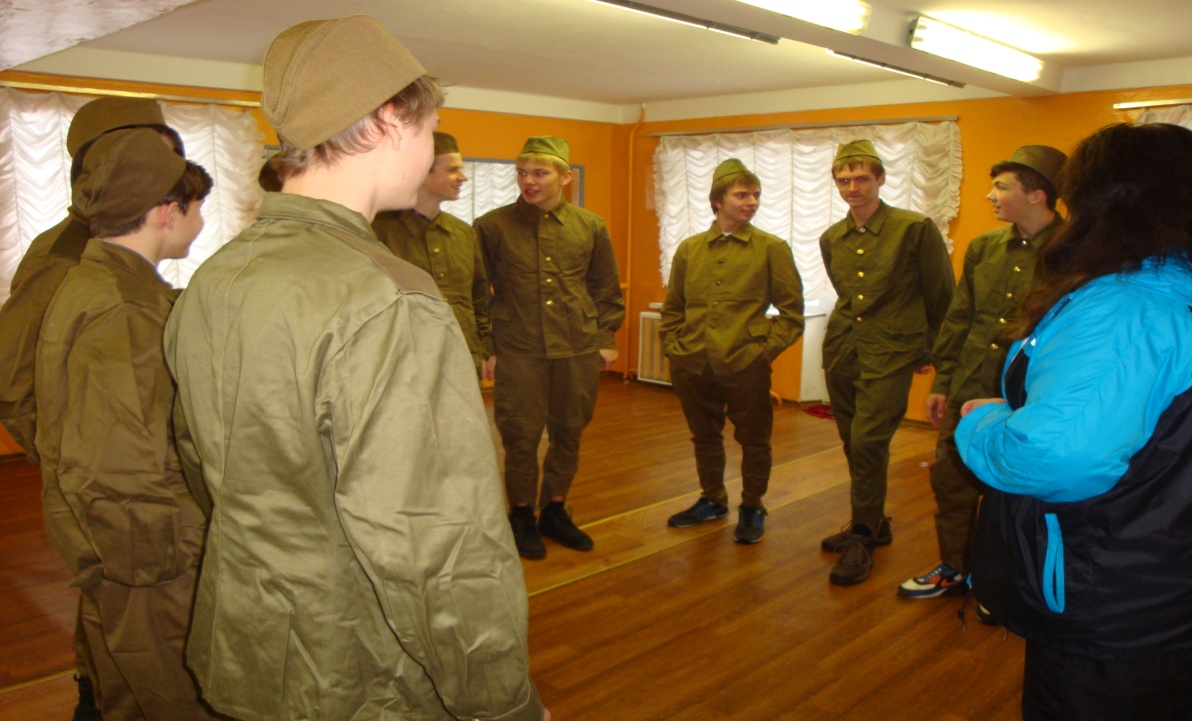 Новорічний мюзікл
Наші переможці
Поночевна  Аня
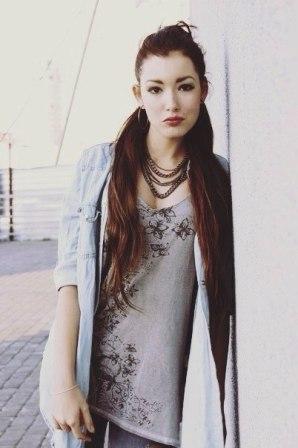 Переможець  конкурсу-захисту  науково-дослідницьких  робіт  учнів. Захистила  науково-дослідницьку  роботу  “Суб’єктивні  чинники  у  виникненні  економічної  кризи”.
Буцький Юрій
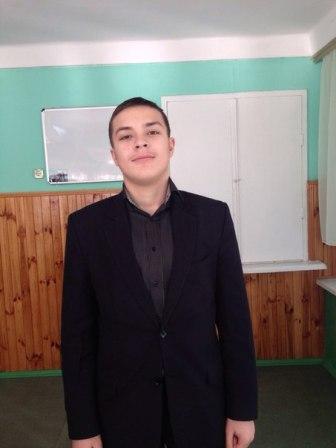 Призер  олімпіади  з  
математики
Шанін Владислав
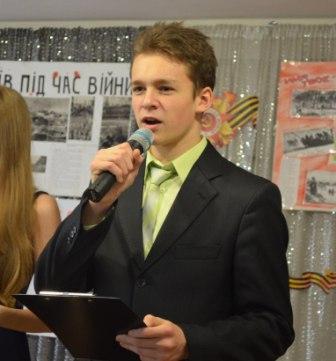 Призер  олімпіади  з  
математики, фізики, біології, інформатики
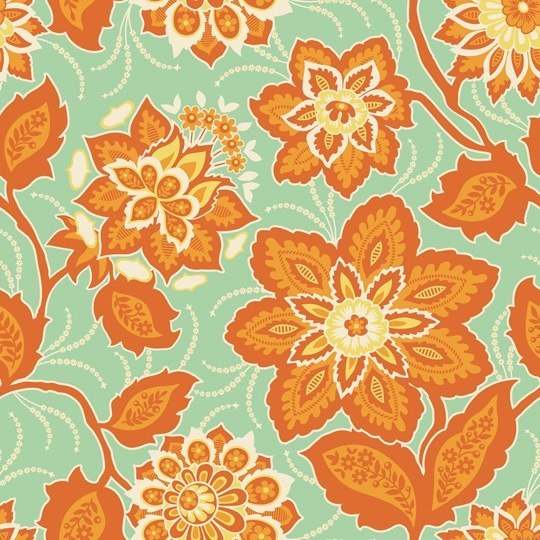 Абрашина Надія
Призер  районної та міської олімпіади  з  
Біології
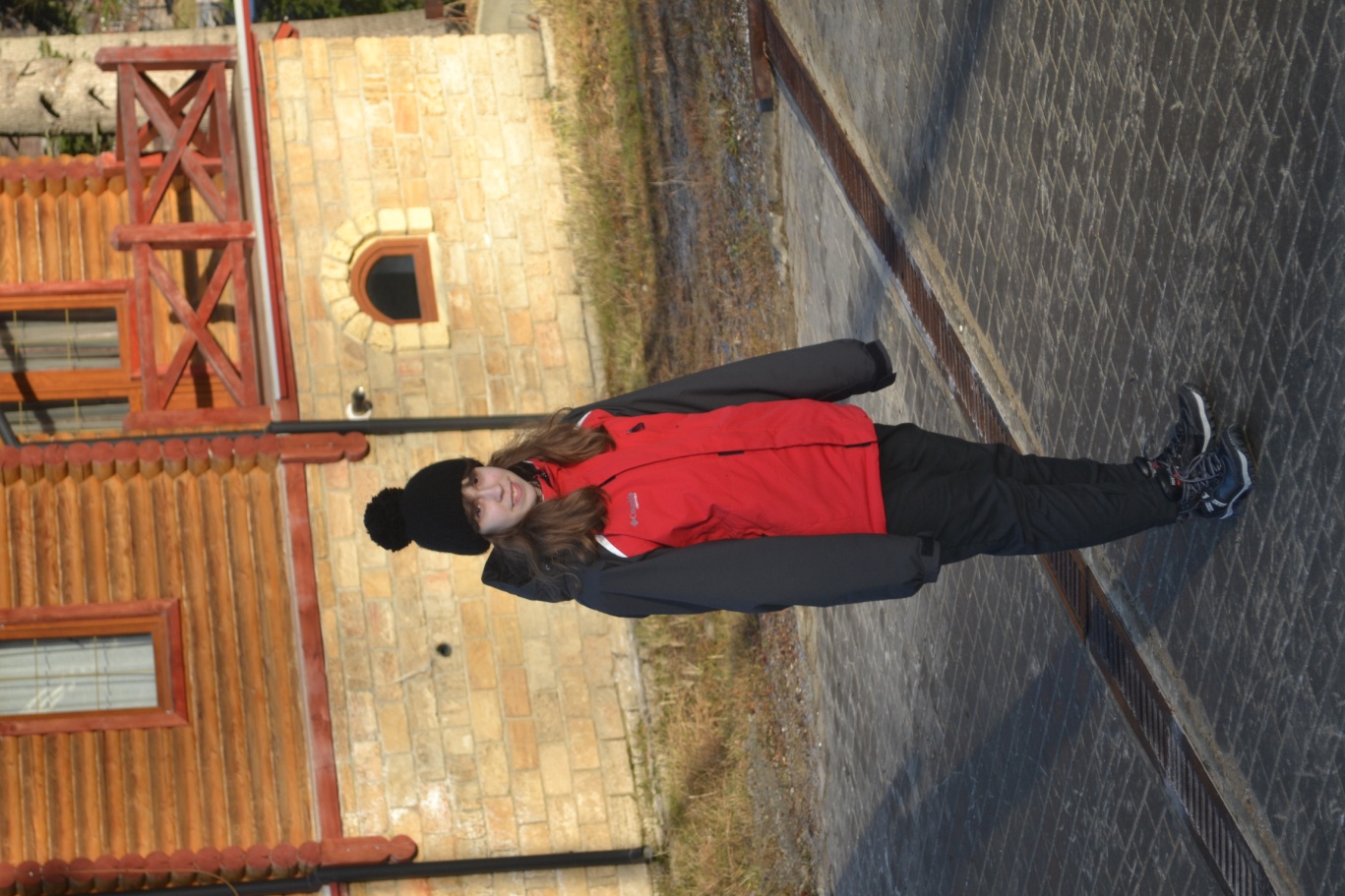 Дякую за увагу